METAMODELO DE ENLACE 21
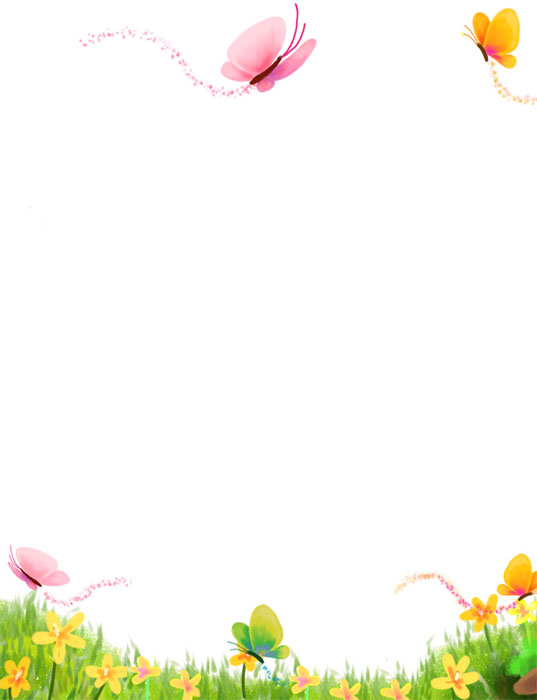 Inventa un problema en el que aparezcan los siguientes datos: 4, 16 y 25 y en el cual no sea necesario utilizar uno de ellos.
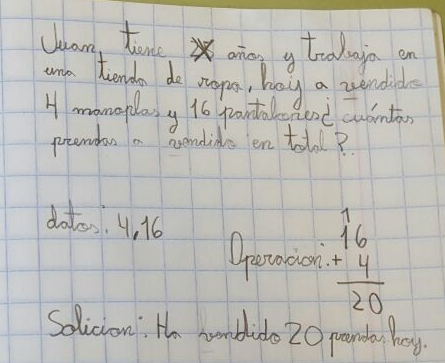 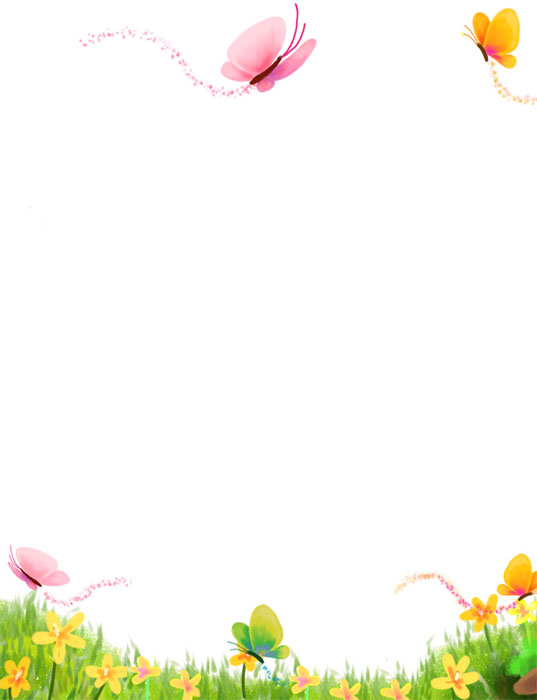 .
En la granja del abuelo de Ana hay 16 tortugas,  4 manzanos y 25 patos. ¿Cuántos animales hay en la granja?